اللون الزهري
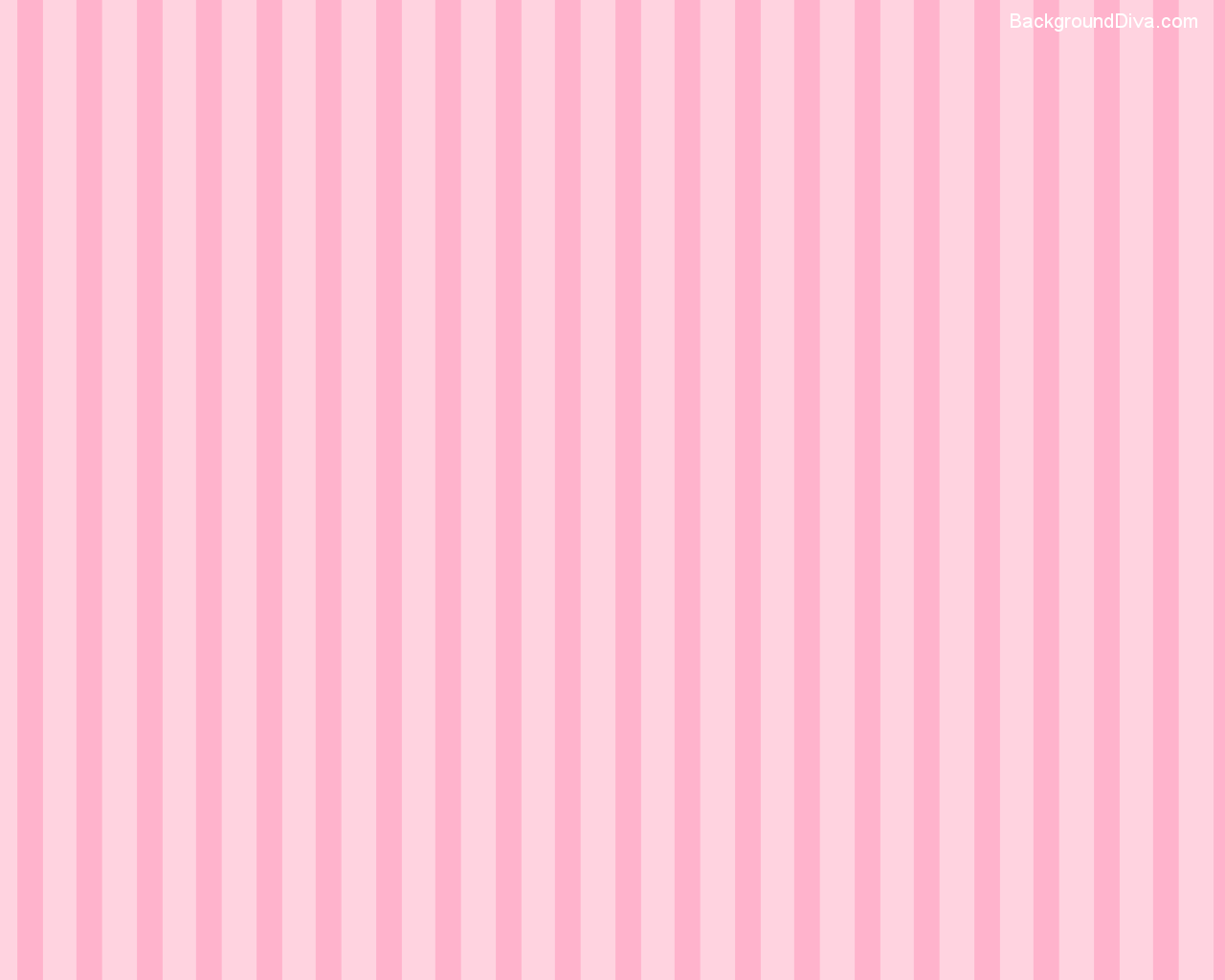 ينتج اللون الزهري عند مزج اللونين الأبيض و الأحمر معاً
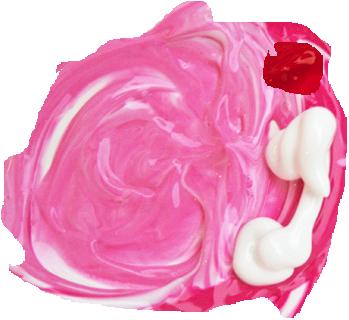 الأزهار
عندما تزهر الشجرة في فصل الربيع
غصن مزهر في فصل الربيع
الفراشة
الأسماك
الأخطبوط
الجمبري )  shrimps(
نجمة البحر
الخنزير
الطيور-العصافير
طائر الفلامينجو
يحب طائر الفلامينجو أن يعيش عند المياه المالحة
لاحظ تسلسل درجات اللون الزهري
تسلسل درجات اللون الزهري